Learning Numerical Representations of Biomedical Concepts from 28 Million Abstracts
Jesus E. Vazquez, Anna Yannakopoulos, Kayla Johnson, Christopher Mancuso, Arjun Krishnan
Wednesday, July 25, 2018
Painting the Big Picture
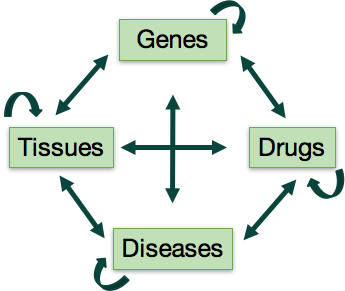 Making Gene-Gene Claims Steps:
Get a PhD
Read Papers 
Spend lots of time identifying specific characteristics to know if 2 genes are related
Can we do this on a computational way? …. Yes
‹#›
What is Natural Language Processing (NLP)
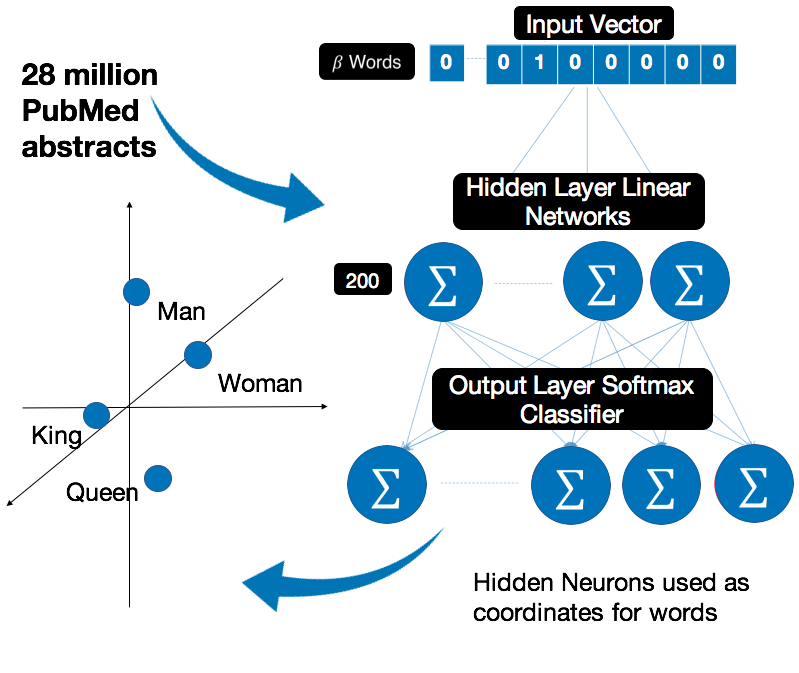 Analytical techniques for discerning meaning from vast text corpuses. Word2Vec is a neural network model that can learn  numerical vector representations of words.
‹#›
200 Features
Preparing the Data
Primarily prepared the data using Name Entity Recognition

Jesus got a heart attack

Jesus got a myocardial infarction
𝞫  Terms
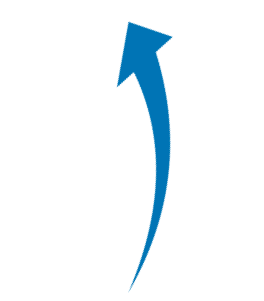 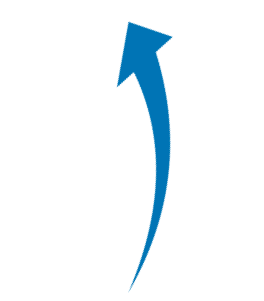 Word2Vec Model
‹#›
Evaluation of Word-Embeddings
Gene Ontology (GO) and Disease Ontology (DO) Structures
200 Features
𝞫  Terms
‹#›
Can our word vectors capture ontology relationships?
‹#›
Similar Go Terms are grouped together in vector space
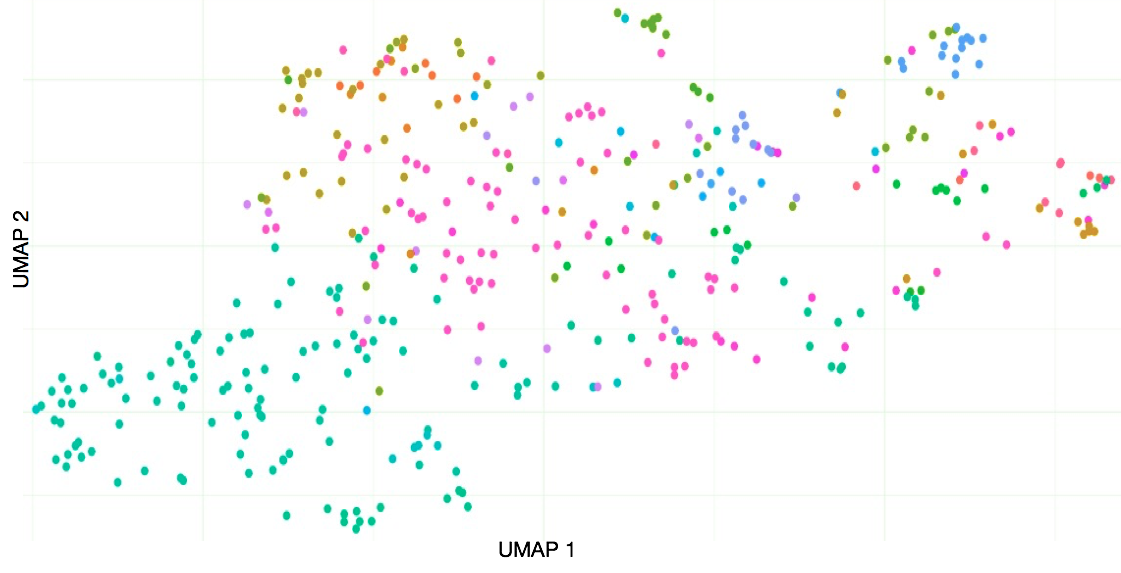 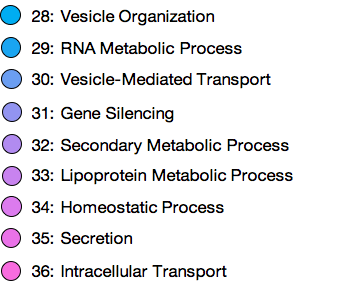 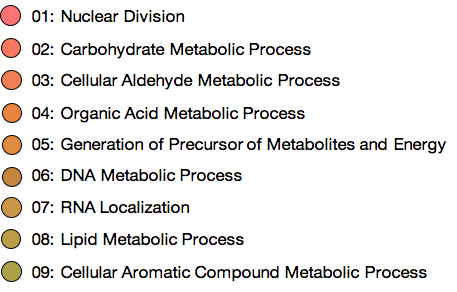 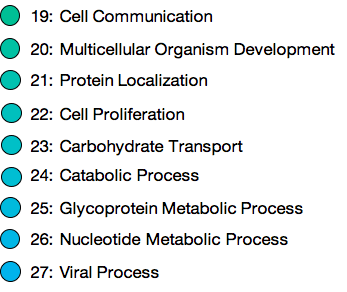 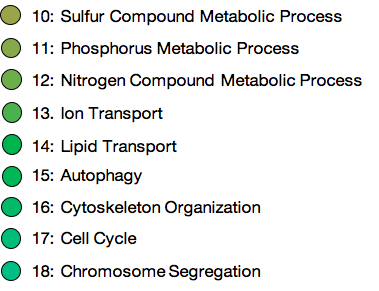 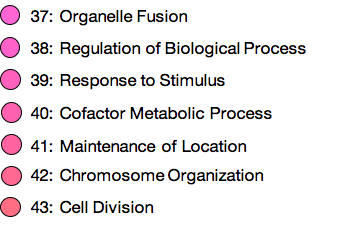 ‹#›
Can word-embedding similarity scores mirror semantic relationships?
‹#›
High Similarity Scores Approximate Semantic Relationships
Semantic Similarity Between Disease Ontology Terms
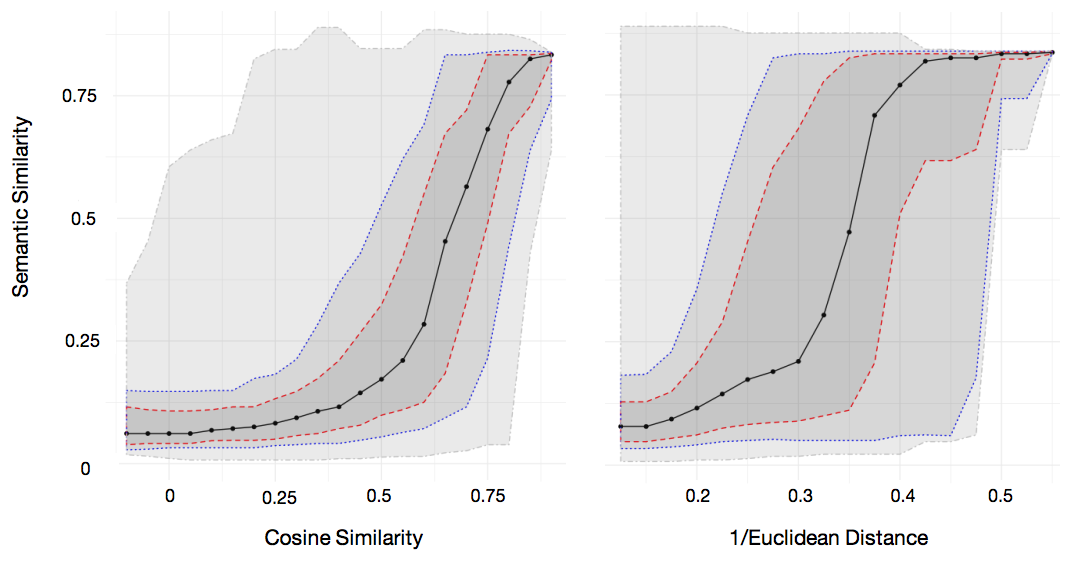 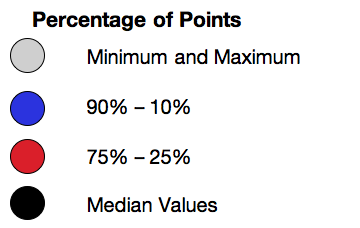 Disease - Disease
‹#›
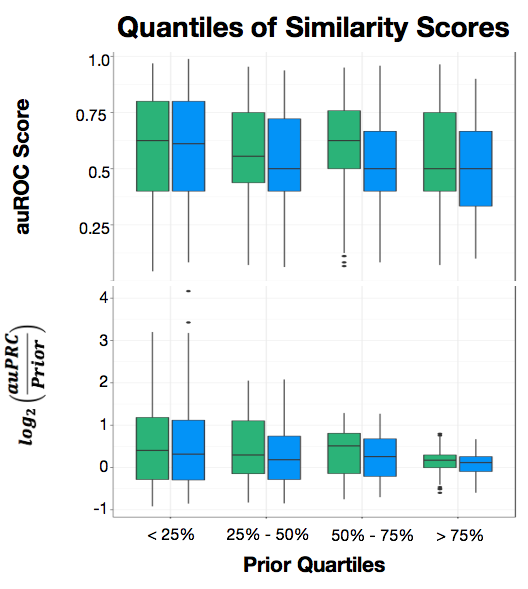 Gene-Function Predictions
Distributions of AUCs per quartile of Prior were better in Cosine Similarity than in Euclidean Distance when predicting gene-function relationships.
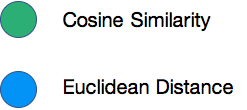 ‹#›
From this project we learned:
High values of Cosine Similarity and 1/Euclidean Distance scores approximate the semantic relationship between diseases.
Word embeddings capture the Gene Ontology structure.
Cosine Similarity performs better than Euclidean Distance when predicting gene-function relationships.
‹#›
Word embeddings can capture ontology relationships
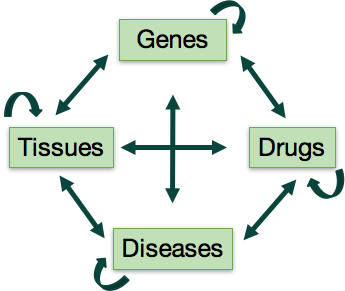 Increasing the precision of word embeddings to associate terms can help us identify not only relationships between functions but relationships between genes, drugs, diseases, and tissues. Further exploration of the subject is needed to validate results.
‹#›
6. Acknowledgements
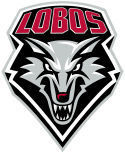 This research was supported by the MSU ACRES REU program, which is supported by the National Science Foundation through grant ACI-1560168. 

I would like to thank Remy L., Nate D., Mark M., Jake C., Essenam B., Jainil S., Chinaza N., Janani R., and my family for their support this summer.
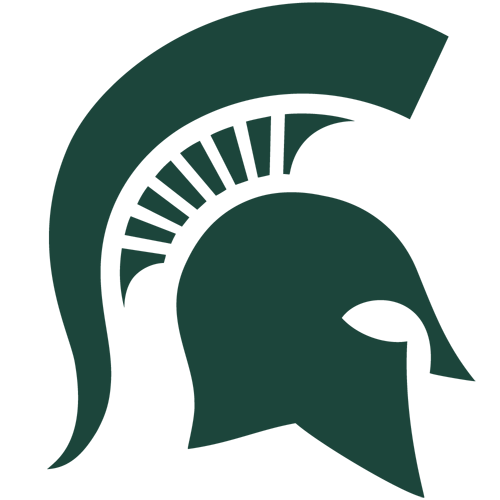 ‹#›